МОУ СОШ №4 имени В.Бурова
Г.Бежецк Тверская область

Урок физики в 7 классе с элементами исследования и применением ИК-технологий.
Тема «Давление. Единицы давления. Способы уменьшения и увеличения давления».

Учитель физики: Марулева 
Евгения Анатольевна
Давление. Единицы давления. Способы уменьшения и увеличения давления.
Цель: 
познакомиться с новой физической величиной – давлением;
 выяснить от каких параметров оно зависит;
 рассмотреть способы изменения давления и их использование в быту и технике.
Физическая величина, равная отношению силы, действующей перпендикулярно поверхности, к площади этой поверхности, называется давлением
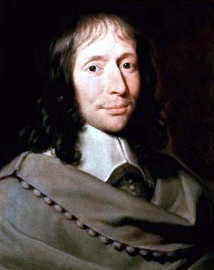 р – давление , [ Па]
F – сила, [ Н ]
S – площадь поверхности, [м2]
За единицу давления принимается такое давление, которое производит сила в 1 Н, действующая на поверхность площадью 1м2 перпендикулярно этой поверхности.
Кратные и дольные единицы измерения давления:
1кПа = 1000 Па                1МПа = 1000 000 Па
1мПа = 0,001 Па              1мкПа = 0,000 001 Па
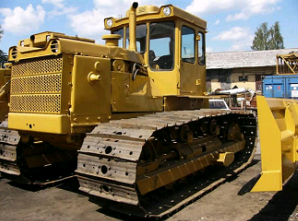 Давление трактора на грунт составляет около 50 кПа.


     Давление режущей кромки сверла может достигать 2,5 МПа
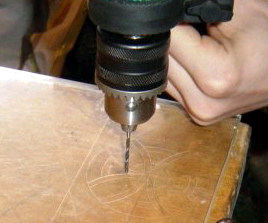 Сила, действующая со стороны кубика на горизонтальный параллелепипед.
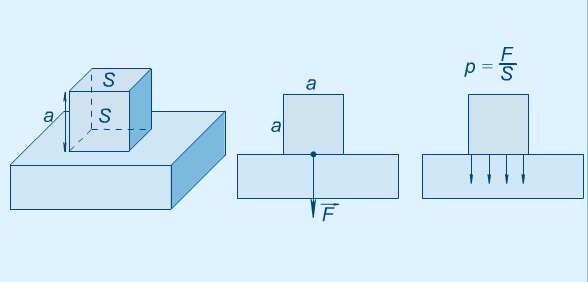 Можно сказать, что кубик своим весом действует на параллелепипед, т.е.
F = P = mg
Различная деформация тел при одинаковой силе воздействия.
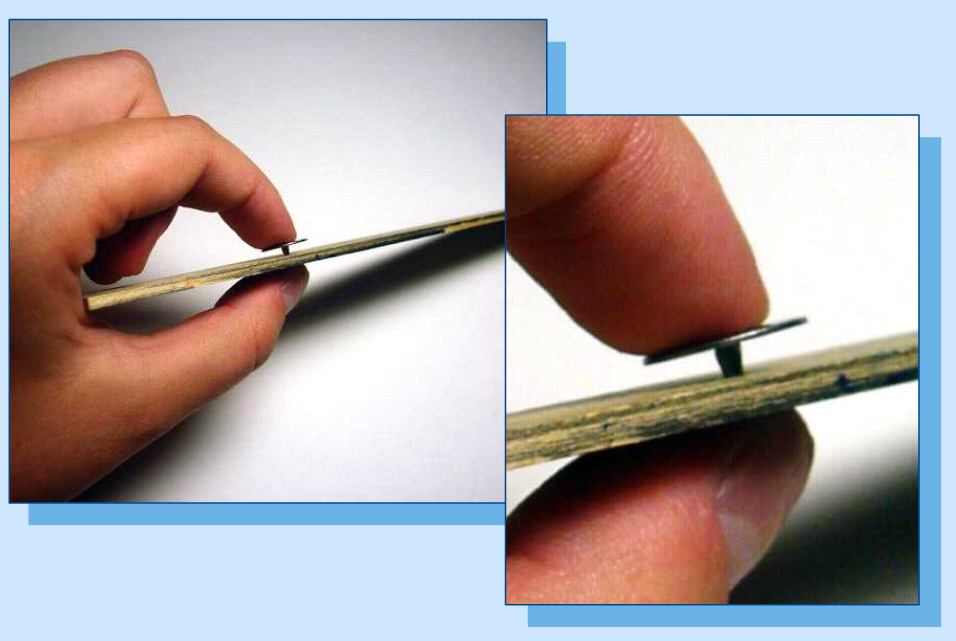 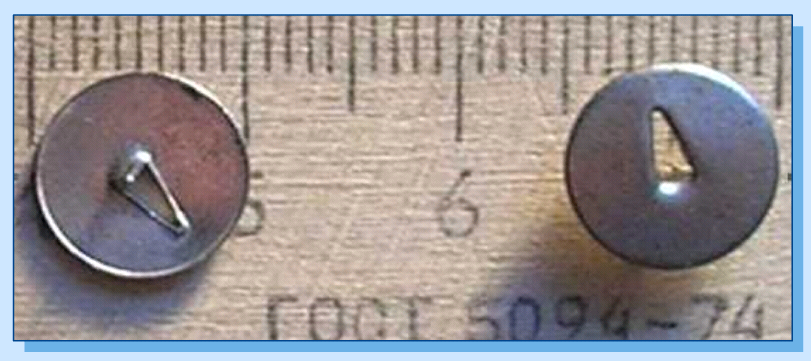 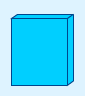 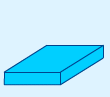 Исследования
Одинаковое ли давление оказывает брусок на стол при его различных положениях?
Дано:   СИ:        Решение:
  F =
  a  =
  b  =
    
   p - ?
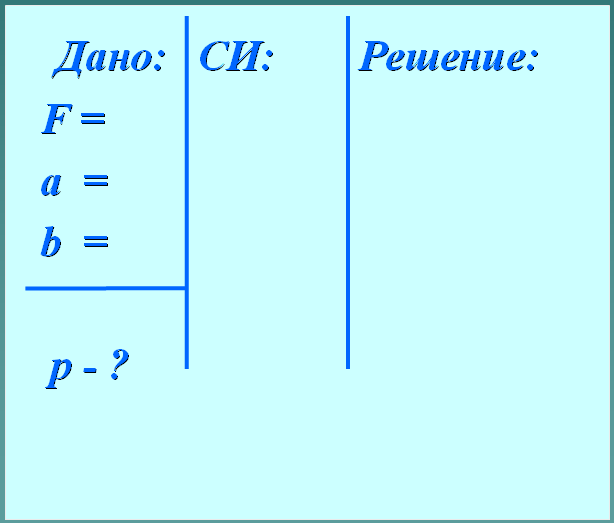 Исследования
Число полных клеток =
Число неполных клеток =
Число клеток N =
Площадь одной клетки S1=
Площадь контакта тел S=NS1
S=
Какое давление оказывают цилиндры на стол?
Дано:                  Решение:
  F1 =
  F2 =
  S   =
    
   p1 - ?
  p2 - ?
Проверь себя
1.От чего зависит действие силы на тело?
2.Что называют давлением?
3.Для чего шины грузовых автомобилей и шасси самолётов делают значительно шире, чем легковых?
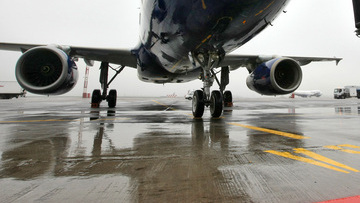 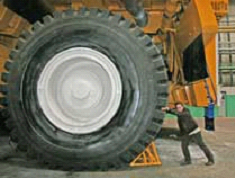 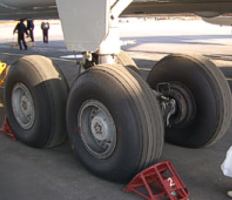 Проверь себя
4.Зачем вездеходу гусеницы или 
широкие колёса?
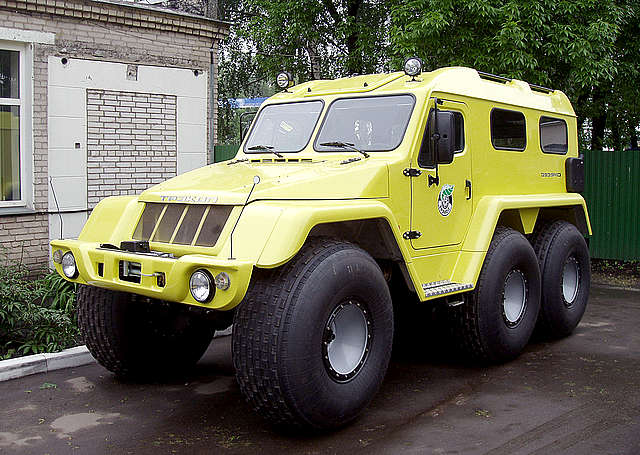 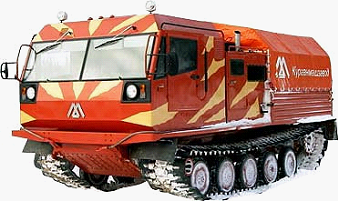 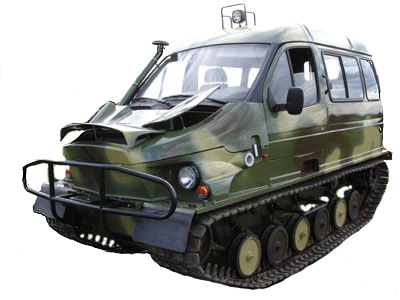 Проверь себя
5.Почему человек провалился в сугроб, а стоящий рядом вездеход нет?
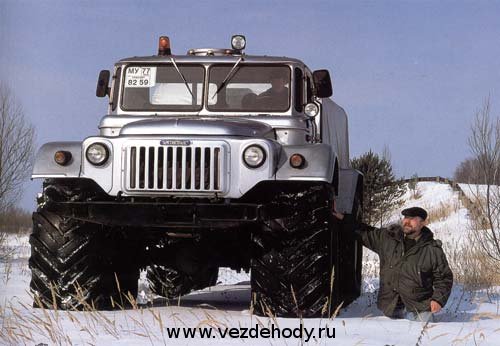 Проверь себя
6.Почему лось может сравнительно легко бегать по топким болотам, где другие большие животные вязнут?
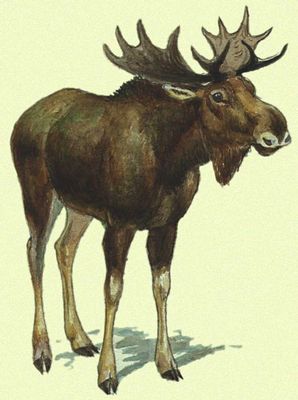 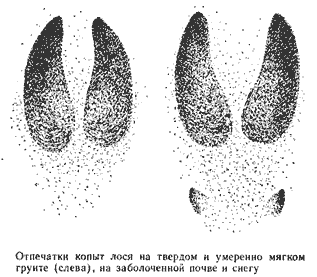 Проверь себя
7.Какой гвоздь легче забивать: тупой или острый?
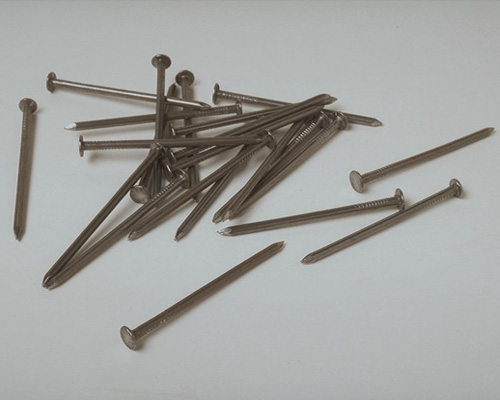 Проверь себя
8.Когда аист оказывает большее давление: стоя на двух или на одной ноге?
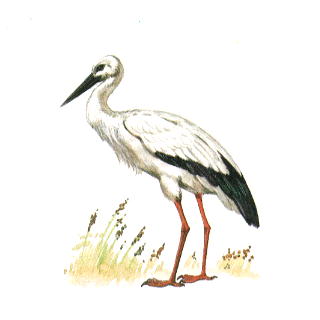 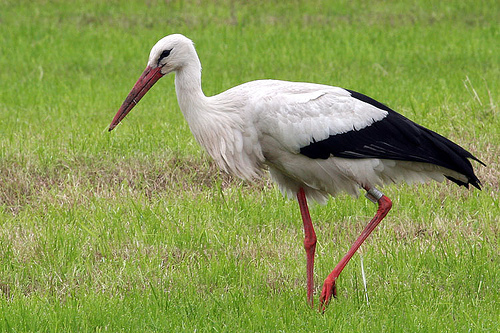 Проверь себя
9.Какой иголкой шить легче: острой или тупой?
10.Почему у лопаты верхний край, на который наступают, изгибают, а лезвие лопаты заостряют?
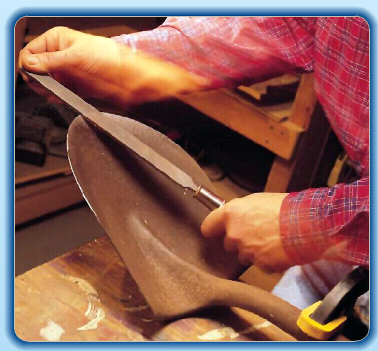 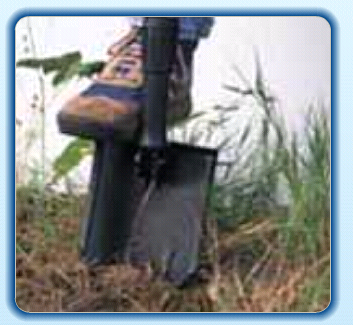 Проверь себя
11.Для чего под рельсы укладывают шпалы?
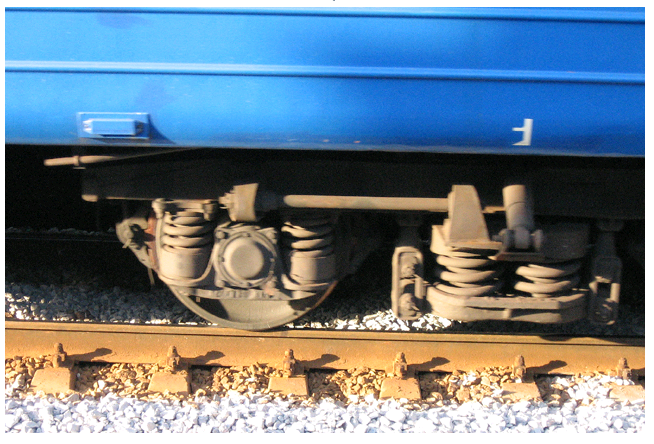 Домашнее задание.
§33,34
На «3» упр.12(1,2), упр.13(устно)
На «4» упр.12(1), задание 6 на стр.82
На «5» упр.12(1), задание 6 на стр.82, р.т.33.5